An eHRAF Workbook Activity
Great Discoveries:
Chavín de Huántar
Human Relations Area Files
 at Yale University
In this activity
Learn about Chavín de Huántar
Read passages in eHRAF Archaeology
Answer questions about this archaeological discovery
Find out what makes Chavín de Huántar a "Great Discovery"
Topics We'll Cover
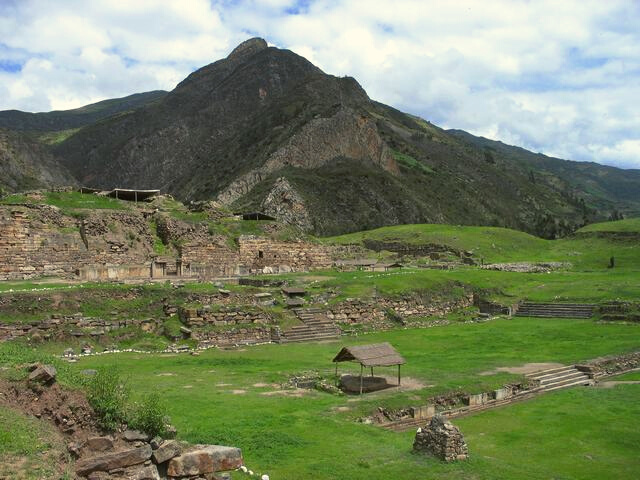 CHAVÍN DE HUÁNTAR
Chavín de Huántar is an archaeological site in Peru. It is one of the most famous ceremonial centers in the Andes mountains and part of Chavín, one of the earliest civilizations in South America.
Did you know?
Chavín de Huántar flourished from 2850 to 2200 BP and was occupied by the Chavín, a major pre-Inca culture. The site is surrounded by snow-covered mountains with peaks rising more than 18,000 feet (5500 meters).
Chavín de Huántar
Chavín de Huántar was initially settled as a small ceremonial center surrounded by a highland community of residences. The site had a strategic location along a key trade route at the midpoint between the Peruvian coast to the west and the lowland tropical forest to the east. This location made Chavín de Huántar a natural trade center. The famous Chavín style of art included a range of fantastical stone carved figures which combine the features of humans, alligators, birds, jaguars, and snakes with intricate geometrical designs.
Chavín (Archaeological Site) (UNESCO/NHK)
Chavín – Peru's enigmatic temple in the Andes
Chavín de Huántar and the Religious Revolution
Fredrik Hiebert: Peruvian Gold 
| Nat Geo Live
To get started, review these short videos and articles about Chavín de Huántar:
Articles About Chavín de Huántar
Yale Peabody Museum of Natural History
Chavin (Archaeological Site) – UNESCO
Chavín de Huántar – Khan Academy
Enter the Jaguar
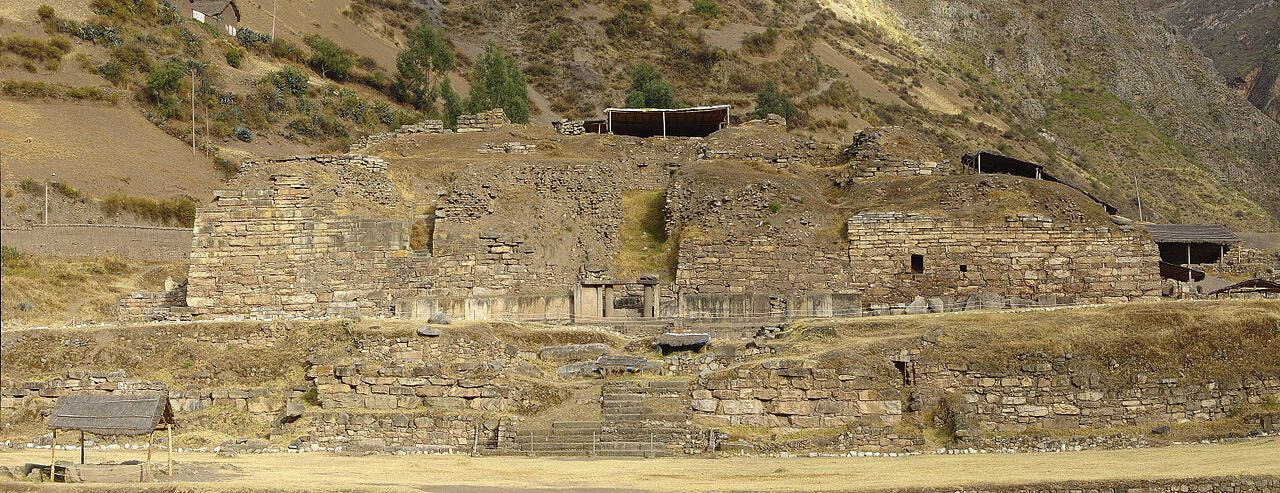 eHRAF Workbook 
Part 1: Tradition Summary
Tradition Summaries
eHRAF
Archaeology
A brief overview for traditions in eHRAF Archaeology is provided in the form of Tradition Summaries. 

The format, general outline, and headings are the same for each summary. You will find a basic overview about the tradition, such as its time period, location, history, environment, and sociopolitical organization.
To find a tradition summary, go to the Browse Traditions tab and enter the tradition name into the box, then click on Tradition Summary below the tradition name to read it.
https://ehrafarchaeology.yale.edu/document?id=se49-000
🌐
PART 1
Chavín (SE49)
Begin by learning more about the Chavín tradition. First, read the eHRAF Tradition Summary:
Then, write a brief description of the Chavín tradition indicating any significant archaeological elements that stand out to you.
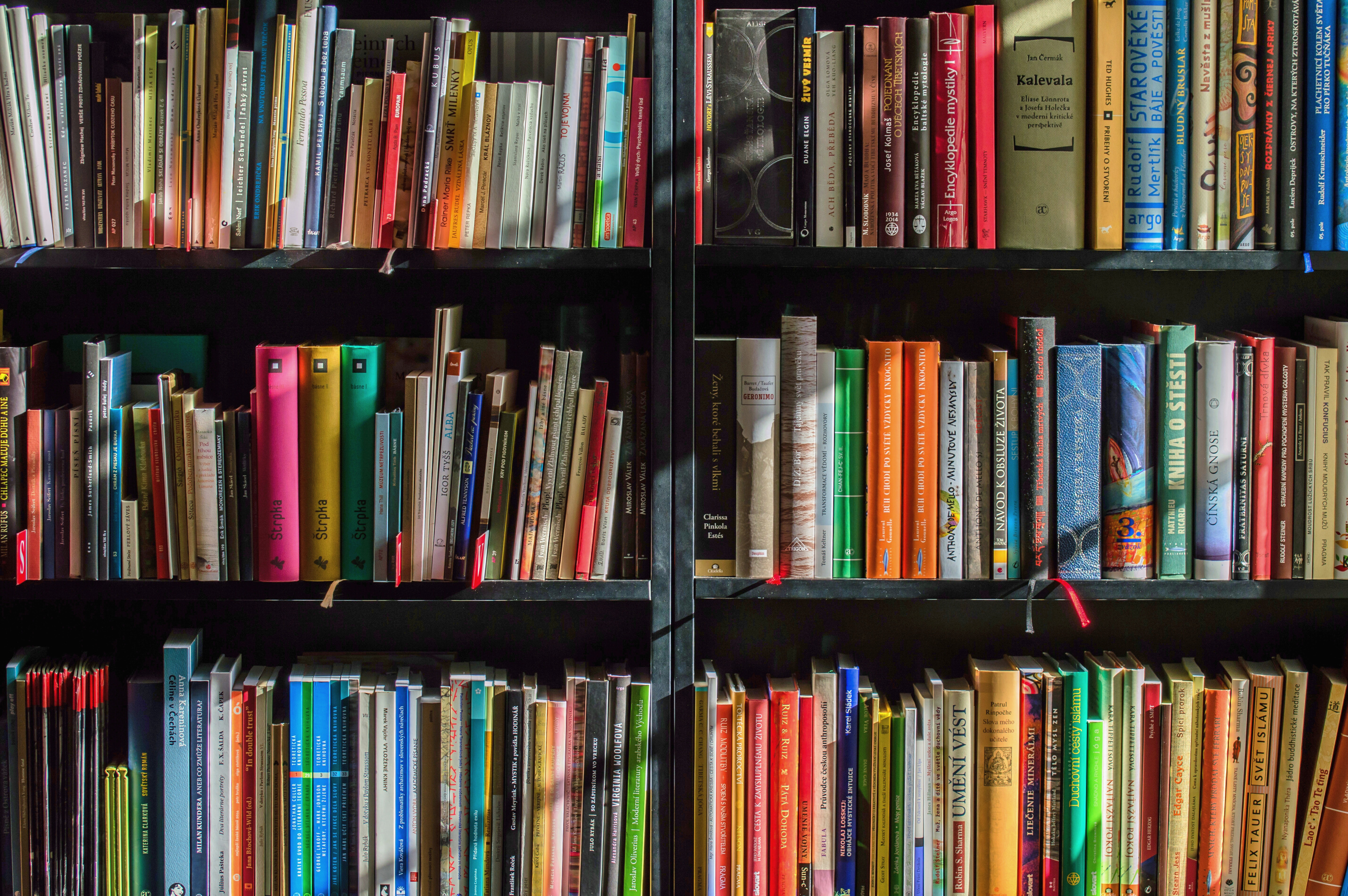 eHRAF Workbook 
Part 2: Selected Readings
To read documents or pages in eHRAF:
INSTRUCTIONS
First, follow the permalinks provided in the activities below to get to the relevant documents.
For example:
🌐
https://ehrafarchaeology.yale.edu/document?id=nt76-001
Then, use the Page List dropdown menu to navigate to the required page(s).
Finding documents without permalinks
INSTRUCTIONS
Follow these steps if you are having trouble with permalinks from off campus while using a proxy or VPN service, or if you have been provided with a HRAF-issued username and password.
Sign in via your library proxy or VPN, or using the HRAF-issued credentials.
Go to the Browse Documents tab.
Enter the author's last name into the Filter Index box.
Click on the required title to access the document, then select the page number from the Page List dropdown menu as shown above.
https://ehrafarchaeology.yale.edu/document?id=se49-003
https://ehrafarchaeology.yale.edu/document?id=se49-011
🌐
🌐
PART 2
Chavin and the Origins of Andean Civilization (Burger 1992)
Pages:
16, Look at the images of artifacts and the captions describing them
213–215, Ceramic style and changing cultural identity
The Tropical Forest and the Cultural Context of Chavín (Lathrap 1971)
Pages: 
73–77, Eagles depicted in artwork
https://ehrafarchaeology.yale.edu/document?id=se49-008
https://ehrafarchaeology.yale.edu/document?id=se49-009
🌐
🌐
PART 2
Towards a Re-Evaluation of Chavín  (Lumbreras 1971)
Pages: 
1–3, 6, 8, 13, 20, 25, 27–28 Description of the temples at the site
Chavín: An Interpretation of Its Spread and Influence (Patterson 1971)
Pages: 
33–40, Ceramics
41–47, Summary
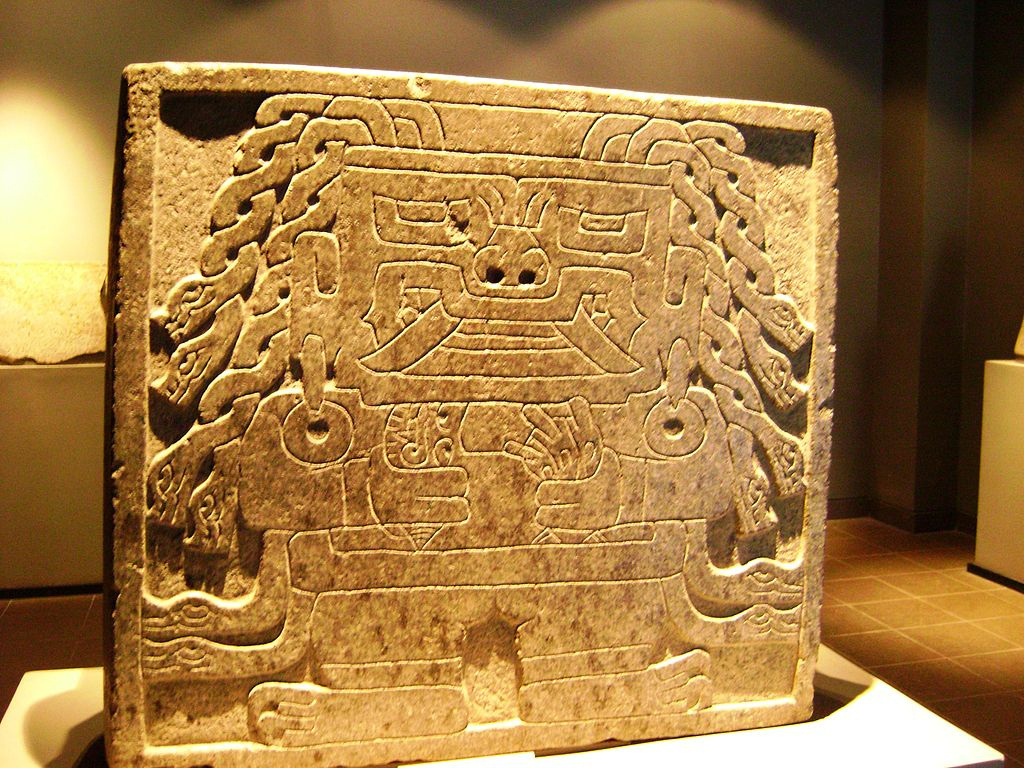 eHRAF Workbook
Part 3: Advanced Search
In this activity, you will ual relations  across the globe.
Part 3: 
Advanced Search
Now that you have read selected passages from eHRAF Archaeology, dig deeper with Advanced Search. This will enable you to find specific passages in documents that have been indexed by HRAF anthropologists at the paragraph level.

On the following slide, you will find an example of an advanced search. Try this search and then experiment with different subjects and/or keywords.
Part 3: 
Advanced Search
In the Add Traditions column, select Chavín (SE49). 

In the Add Subjects column, select the subject category Ceramic technology (323).
In the Keyword section, type "pottery".
Add keyword:
"pottery"
Add tradition: 
Chavín (SE59)
ADVANCED SEARCH
Add subjects: 
Ceramic technology (323)
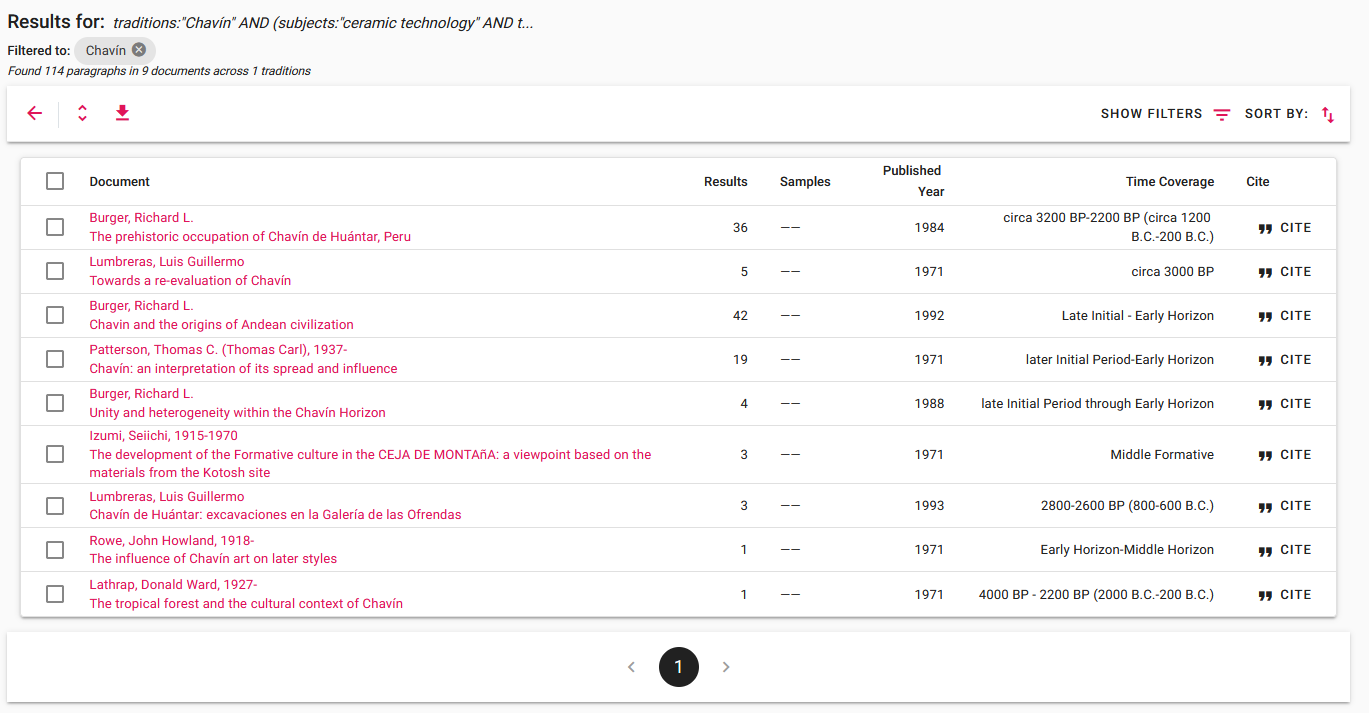 SEARCH RESULTS
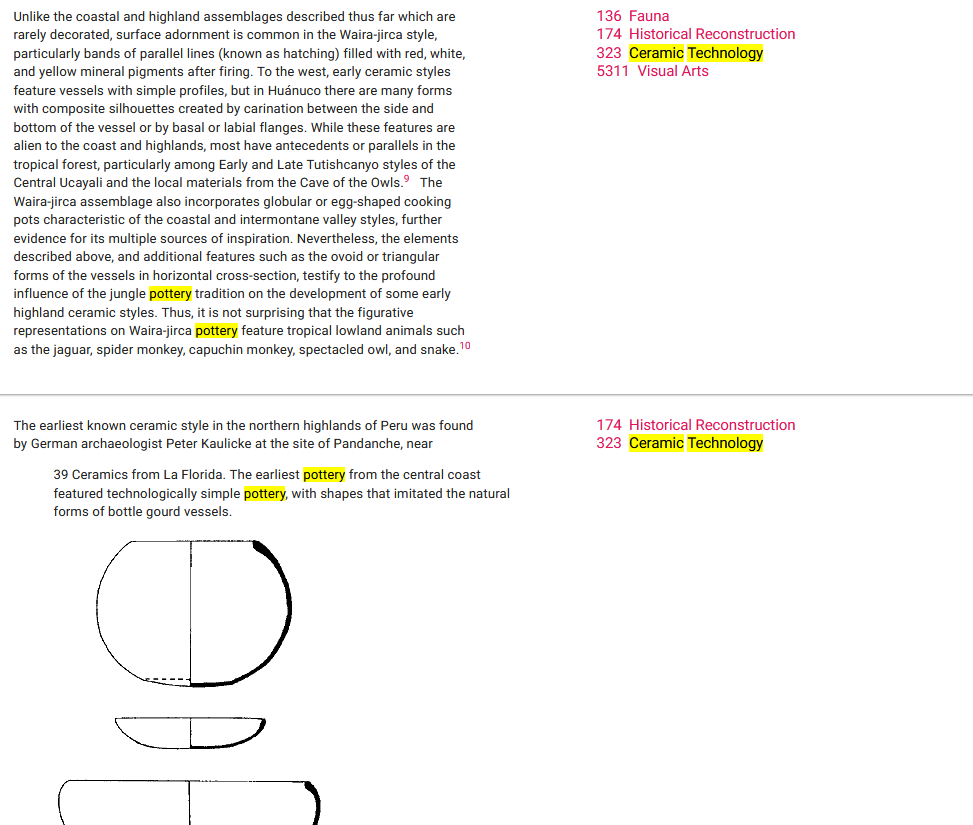 SEARCH RESULTS
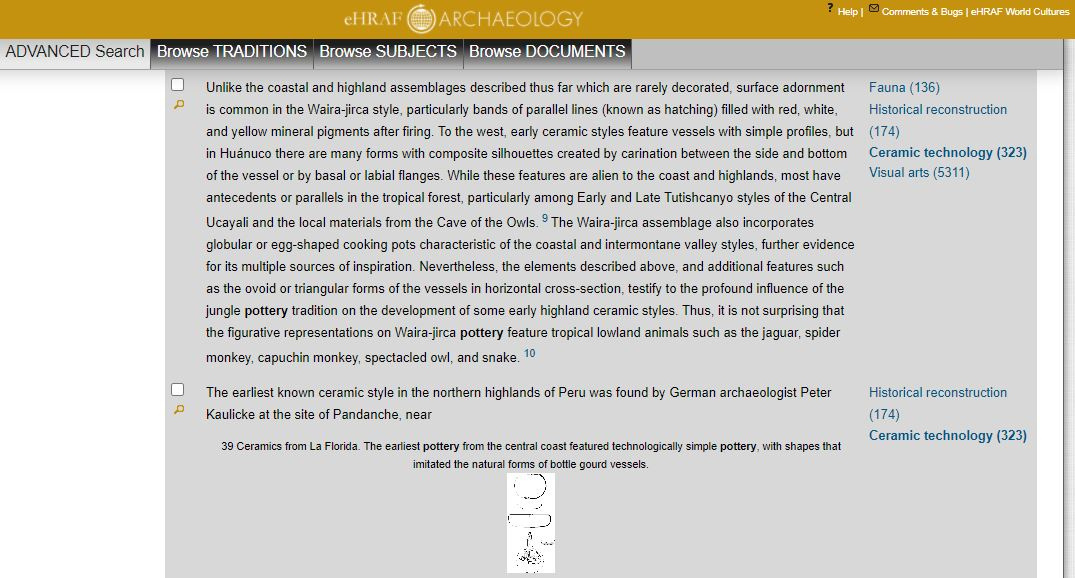 FULL CONTEXT
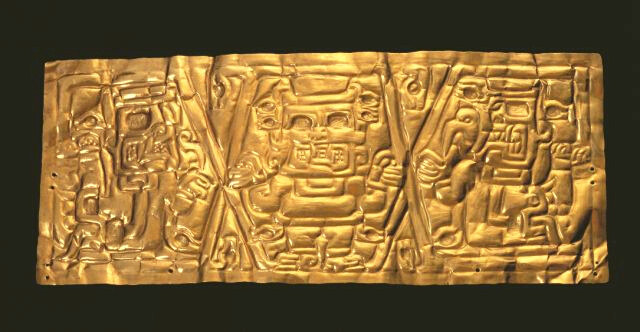 eHRAF Workbook
Part 4: Assignment
ASSIGNMENT
The purpose of this assignment is to present a report summarizing your findings about this great discovery.

This can be done in the form of a group project or an individual paper.

Groups can divide the questions that follow, with each student contributing information about a specific question.

Consider making a slideshow presentation to illustrate your findings.
ASSIGNMENT
Your final report describing Chavín should have 6 sections which correspond to these 6 types of questions:
Who?
What?
Where?
When?
How?
Why?
QUESTION 1
Who?
Who are the main archaeologists associated with this discovery? Describe their biographical information, education and training, publications, etc.
Who are the people studied? Describe how people lived during this time at this place, such as: social stratification, division of labor, gender roles, economic life, food and subsistence, religious practices.
QUESTION 2
What?
What did the archaeologists discover?
Provide a general description of the archaeological site.
Describe the material culture, structures, artifacts, etc.
Include relevant photos and/or interpretive artistic renderings.
QUESTION 3
Where?
Where is the site located?
Describe the geography of this discovery, its location in the contemporary world, size, scope, etc.
Does the location have strategic importance?
How did the physical environment and natural resources shape cultural practices?
QUESTION 4
When?
When were the discoveries made?
When in human history do archaeologists believe that this site can be dated to?
Describe the relative time period, what preceded it, and what followed it. What does this represent in terms of cultural evolution and progress?
QUESTION 5
How?
How did archaeologists excavate, analyze, and interpret this site?
Tell us about the scientific methods used for excavation and analysis of the materials founds.
What technologies were utilized by the people who lived during this archaeological time period?
How did they construct buildings and make artifacts (lithics, pottery, etc.)?
QUESTION 6
Why?
Why is this archaeological site considered a “great discovery”?
Describe how this site is important in terms of its place in human history.
Why should this great discovery be preserved and who should be responsible for preservation?
Burger, Richard L. 1992. Chavin and the Origins of Andean Civilization. London: Thames and Hudson. https://ehrafarchaeology.yale.edu/document?id=se49-003.
Lathrap, Donald Ward. 1971. “The Tropical Forest and the Cultural Context of Chavín.” In Dumbarton Oaks Conference on Chavín, October 26th and 27th, 1968, 73–100. Washington: Dumbarton Oaks Research Library and Collection, Trustees for Harvard University. https://ehrafarchaeology.yale.edu/document?id=se49-011.
References
Lumbreras, Luis Guillermo. 1971. “Towards a Re-Evaluation of Chavín.” In Dumbarton Oaks Conference on Chavín, October 26th and 27th, 1968, 1–28. Washington: Dumbarton Oaks Research Library and Collection, Trustees for Harvard University. https://ehrafarchaeology.yale.edu/document?id=se49-008.
Patterson, Thomas C. (Thomas Carl). 1971. “Chavín: An Interpretation of Its Spread and Influence.” In Dumbarton Oaks Conference on Chavín, October 26th and 27th, 1968, 29–48. Washington: Dumbarton Oaks Research Library and Collection, Trustees for Harvard University. https://ehrafarchaeology.yale.edu/document?id=se49-009.
Chavin gold breastplate, 400-200 BCE, by Peter D. Tillman, via Flickr:
https://www.flickr.com/photos/29050464@N06/43362851744/
Cabeza clava no-name 6, Dtarazona, CC BY-SA 4.0, via Wikimedia Commons:
https://commons.wikimedia.org/wiki/File:Cabeza_clava_no-name_6.JPG
Monumento Arqueológico Chavín de Huántar, Sharon odb, CC BY-SA 3.0, via Wikimedia Commons: https://commons.wikimedia.org/wiki/
File:Chav%C3%ADn_de_Hu%C3%A1ntar.JPG
Image Credits
Estela, Ghirlandajo, Public domain, via Wikimedia Commons:
https://commons.wikimedia.org/wiki/File:Estela.jpg
Cabeza clava en Chavín de Huántar, Dtarazona, CC BY-SA 4.0, via Wikimedia Commons: https://commons.wikimedia.org/wiki/File:
Cabeza_clava_en_su_ubicacion_original_13122009.JPG
Inca bridge at Chavin, Enock, C. Reginald (Charles Reginald), 1868-1970, Public domain, via Wikimedia Commons:
https://commons.wikimedia.org/wiki/File:Inca_bridge_at_Chavin.jpg
Chavin - Août 2007, Martin St-Amant (S23678), CC BY 3.0, via Wikimedia Commons:
https://commons.wikimedia.org/wiki/File:Chavin_-_Ao%C3%BBt_2007.jpg
Cabeza de cóndor Chavín de Huantar, Dtarazona, CC BY-SA 4.0, via Wikimedia Commons: https://commons.wikimedia.org/wiki/
File:Cabeza_de_c%C3%B3ndor_Chav%C3%ADn_de_Huantar_13122009.JPG
Lombards Museum, CC BY 3.0, via Wikimedia Commons:
https://commons.wikimedia.org/wiki/File:Lombards_Museum_039.JPG
Incised Strombus-Shell Trumpet, via Wikimedia Commons:
https://commons.wikimedia.org/wiki/File:Incised_Strombus-Shell_Trumpet,_400-200_B.C.E,_L52.1.jpg
Image Credits
Chavin de Huantar National Museum, by Dtarazone, via Wikimedia Commons:
https://es.m.wikipedia.org/wiki/Archivo:MNCH_08_06122009.jpg
Feline-and-Cactus Stirrup Vessel, Walters Art Museum, Public domain, via Wikimedia Commons: https://commons.wikimedia.org/wiki/File:
Chav%C3%ADn_-_Feline-and-Cactus_Stirrup_Vessel_-_Walters_482832.jpg
Musée Chavin, Bluesy Pete, CC BY-SA 3.0, via Wikimedia Commons:
https://commons.wikimedia.org/wiki/File:Mus%C3%A9eChavin_23.jpg
Chavin Museo Larco, Pattych, CC BY-SA 3.0, via Wikimedia Commons:
https://commons.wikimedia.org/wiki/File:Chavinmuseolarco.jpg
Paron Lake, Alberto Cafferata, CC BY-SA 4.0, via Wikimedia Commons:
https://commons.wikimedia.org/wiki/File:Paron_Lake.jpg
Chavin lanzon stela cyark, CC BY-SA 3.0, via Wikimedia Commons:
https://commons.wikimedia.org/wiki/File:Chavin_lanzon_stela_cyark.jpg
Part of the Castle of Chavin, Enock, Charles Reginald, 1868-1970, Public domain, via Wikimedia Commons: https://commons.wikimedia.org/wiki/File:
Part_of_the_Castle_of_Chavin.jpg
Image Credits
Chavin culture extent map, created by Zenyu, public domain, via Wikimedia Commons: https://commons.wikimedia.org/wiki/File:Chavin-small.png
Chavin lanzon stela2, CyArk, CC BY-SA 3.0, via Wikimedia Commons:
https://commons.wikimedia.org/wiki/File:Chavin_lanzon_stela2_cyark.jpg
Paron Lake, Alberto Cafferata, CC BY-SA 4.0, via Wikimedia Commons:
https://commons.wikimedia.org/wiki/File:Paron_Lake.jpg
An eHRAF Workbook Activity
Great Discoveries: Chavín de Huántar
Produced by
Human Relations Area Files
at Yale University
hraf.yale.edu